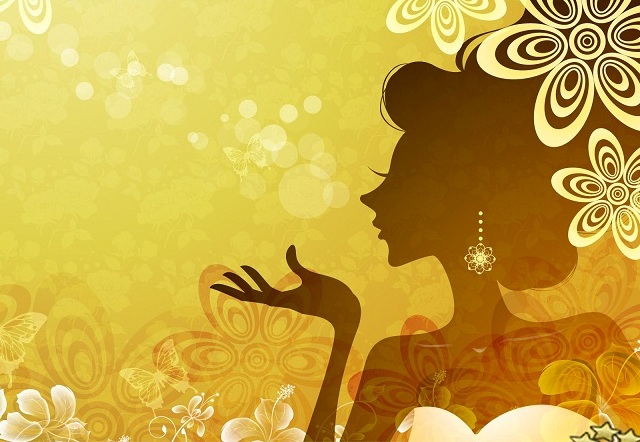 Мы готовы в веках
воспевать
высокое звание –
ЖЕНЩИНА
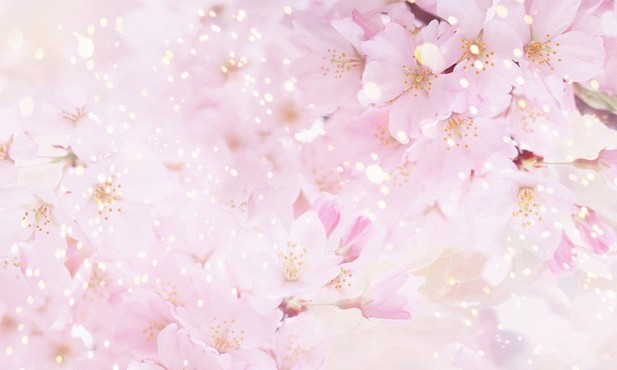 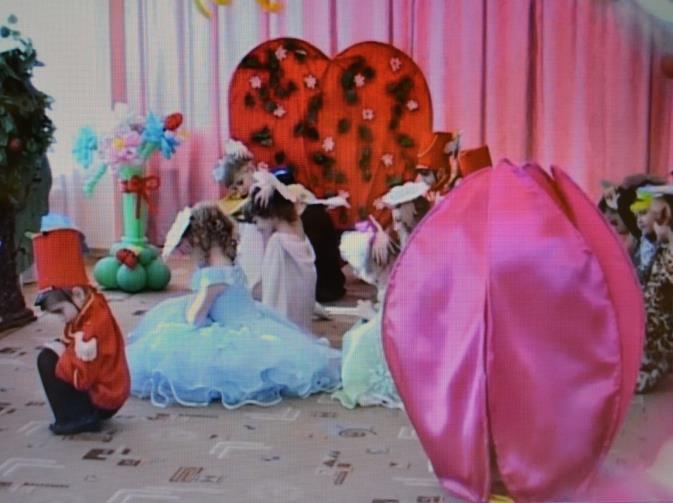 Спал цветок и вдруг …
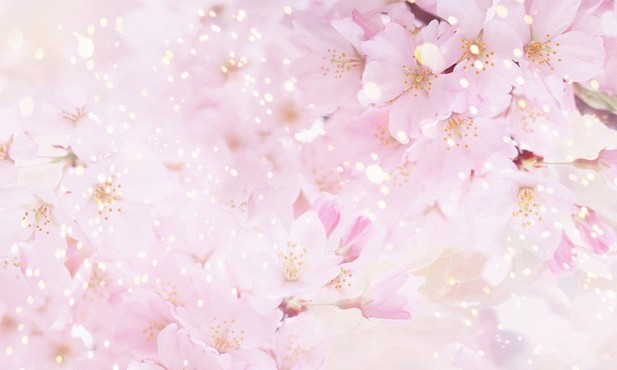 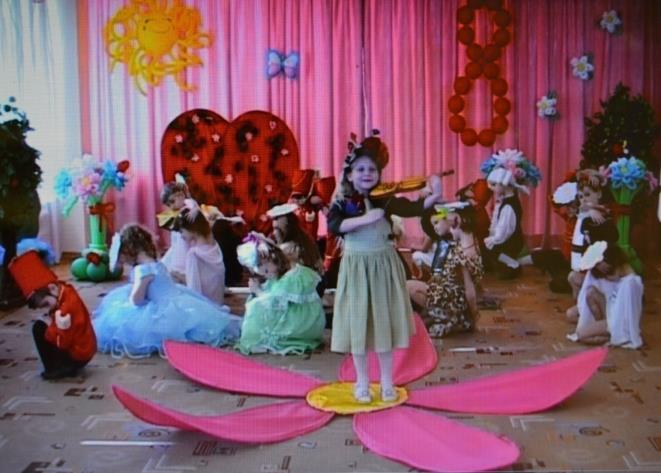 …проснулся,
больше спать уж нету сил…
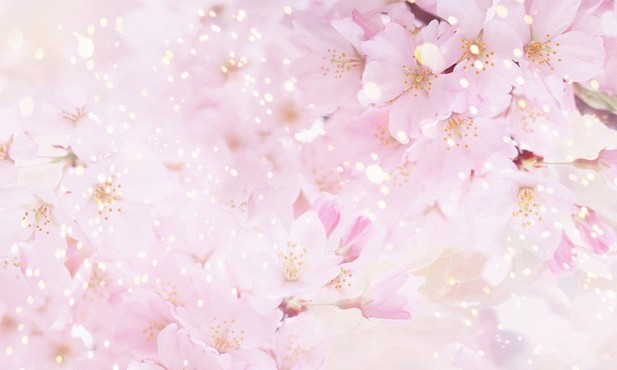 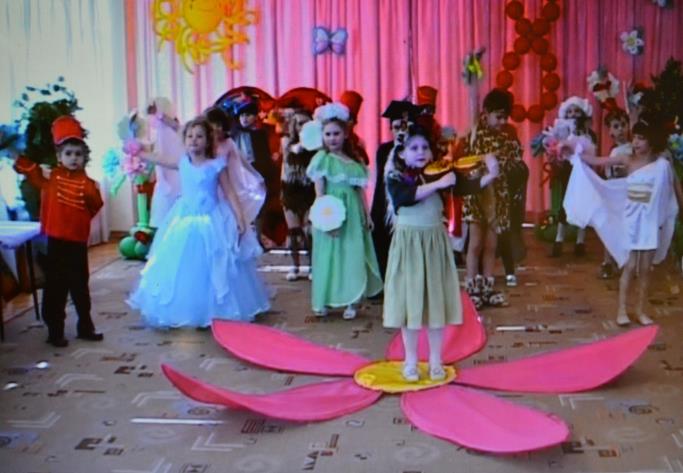 …разбудил цветы повсюду…
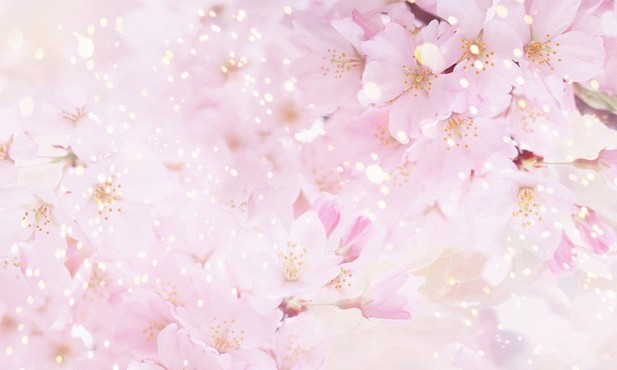 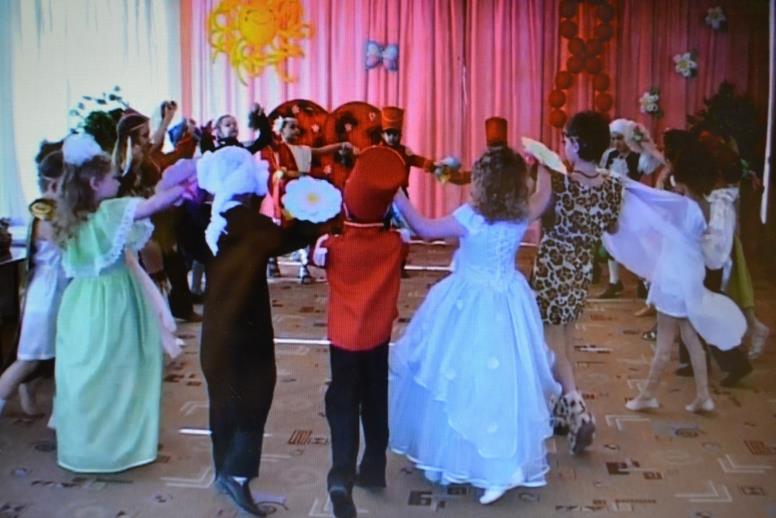 …и на танец пригласил…
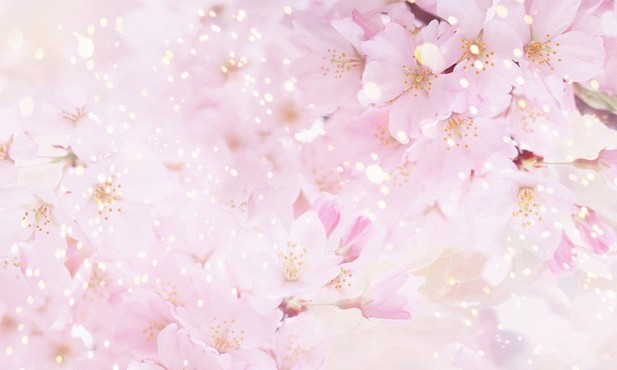 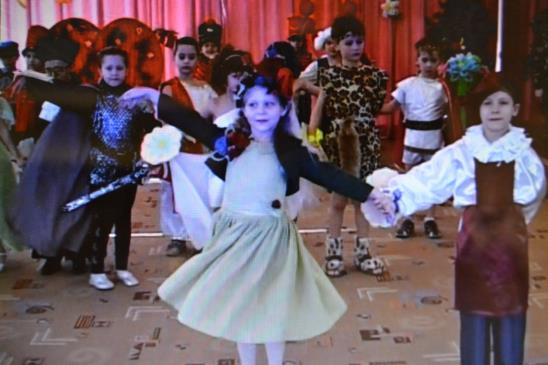 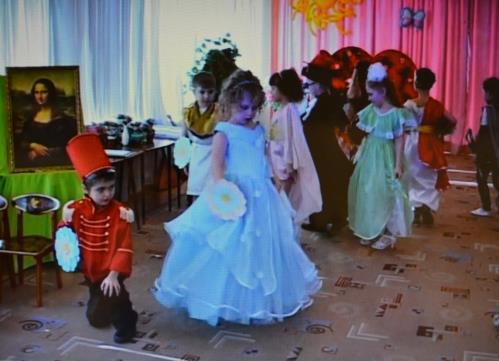 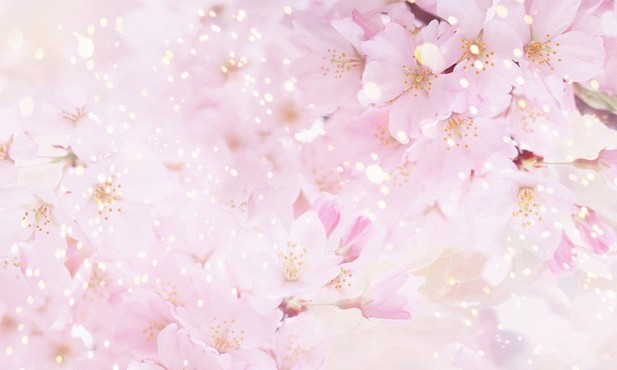 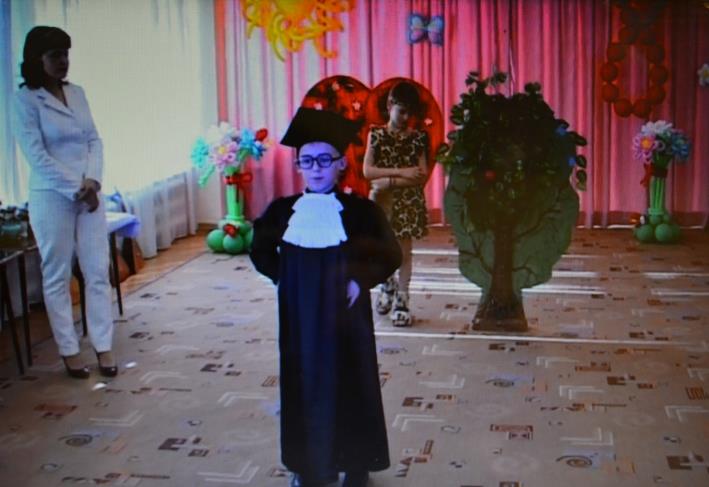 Бог создал рай – Эдем красивый,
и поселил Адама там…
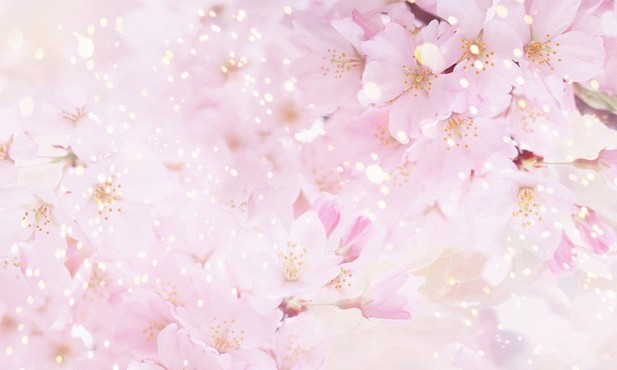 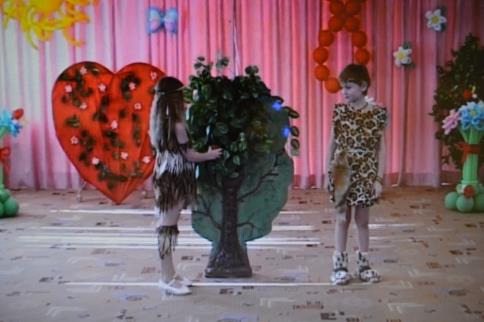 …как назовешь
 жену то?
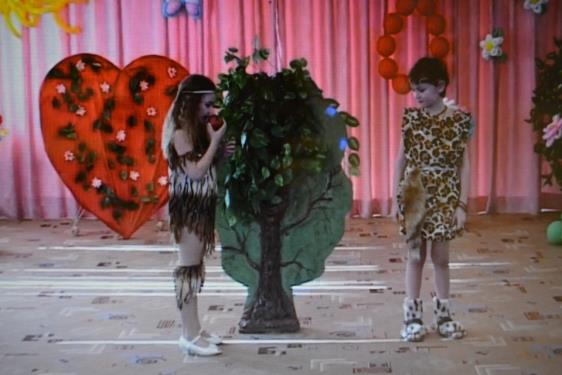 …Евой…
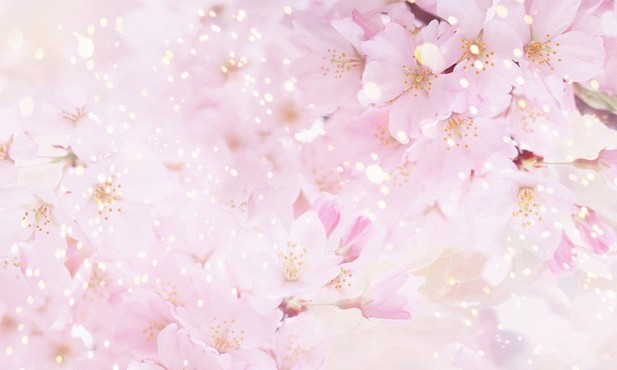 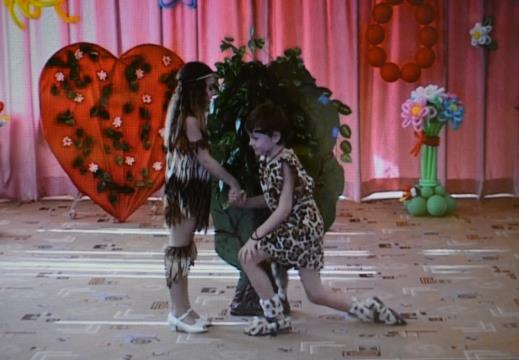 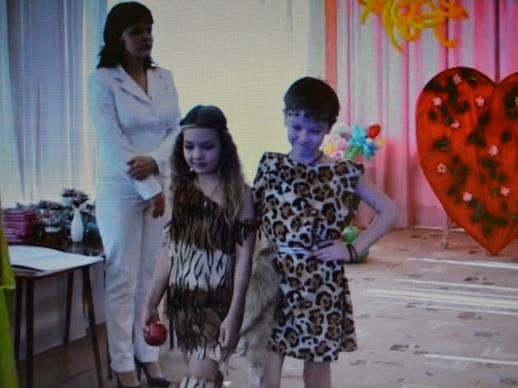 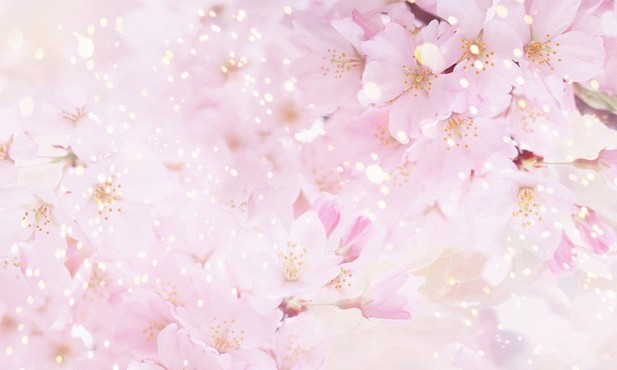 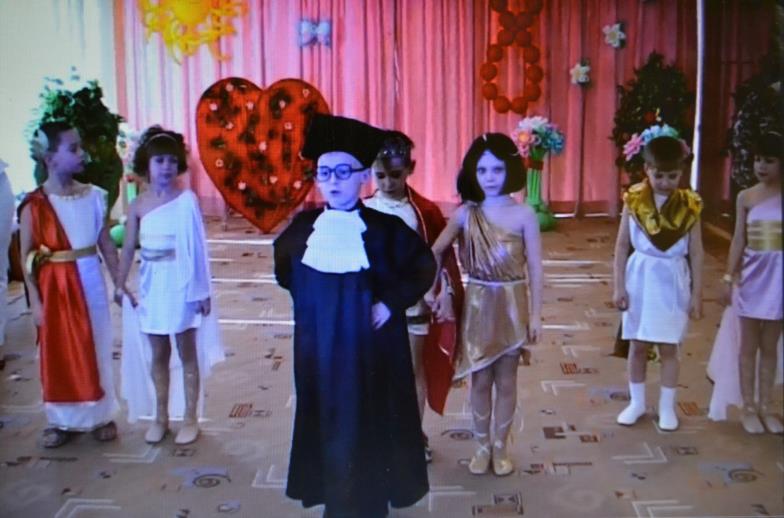 Античный мир живее всех живых…
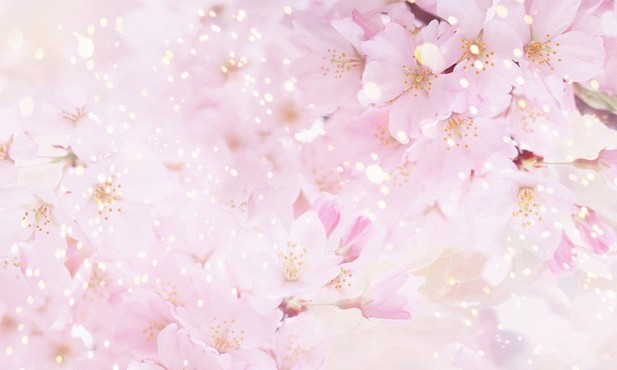 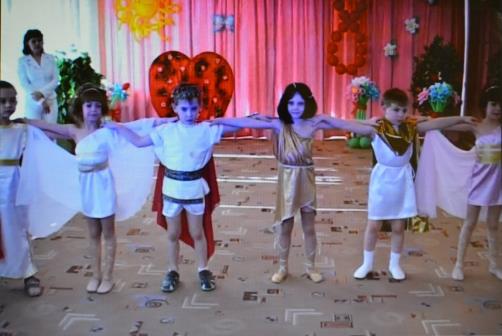 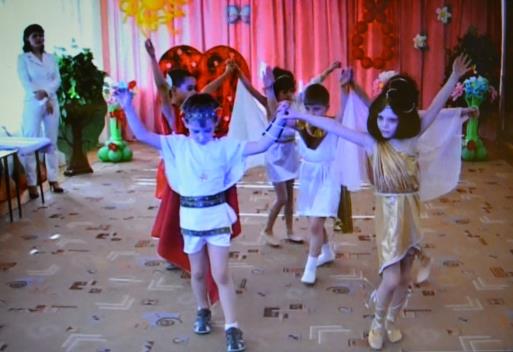 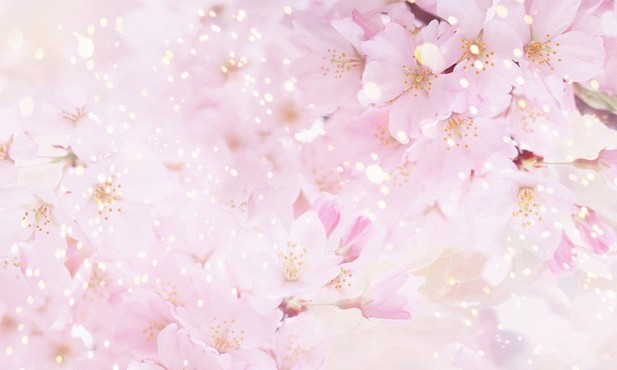 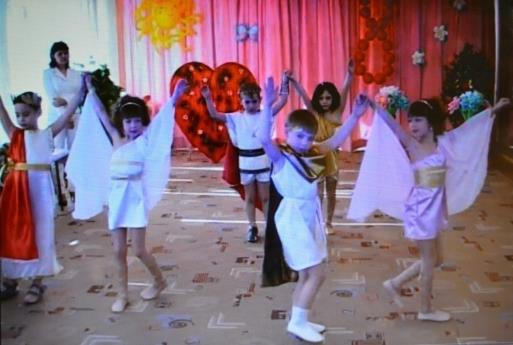 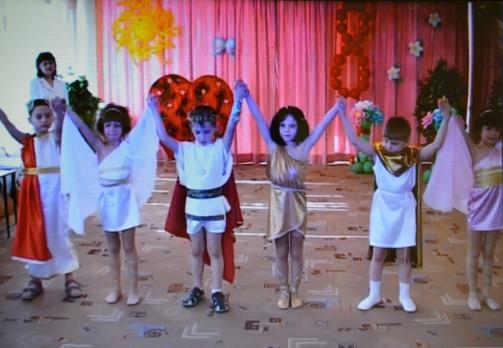 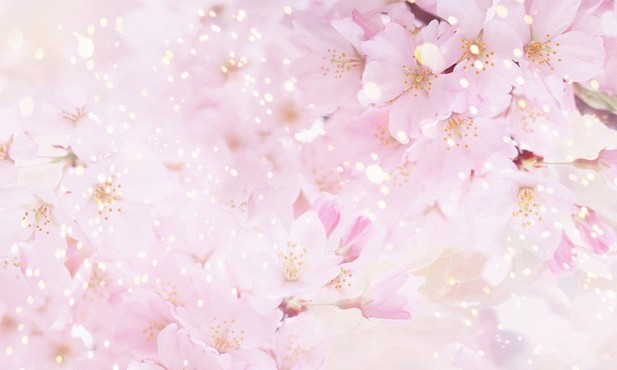 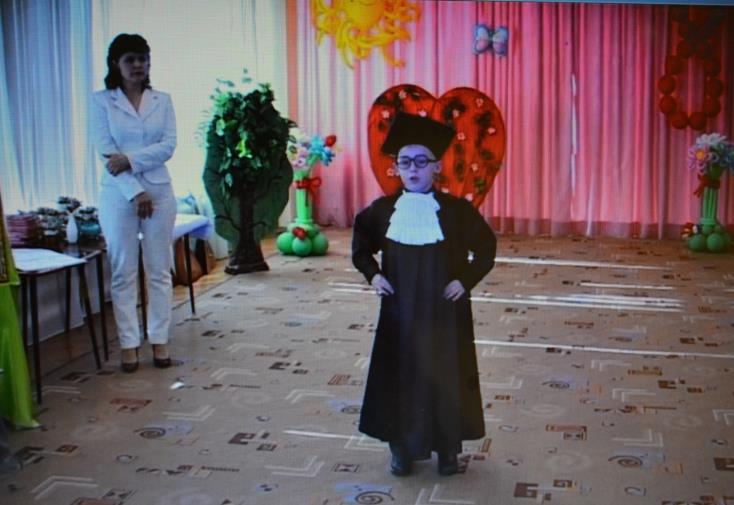 Эпоха «ренессанс», эпоха Возрожденья
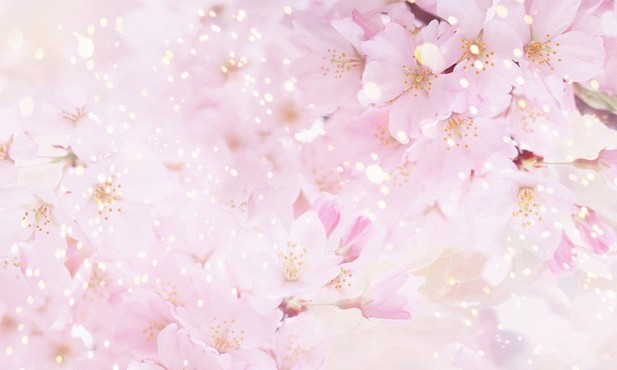 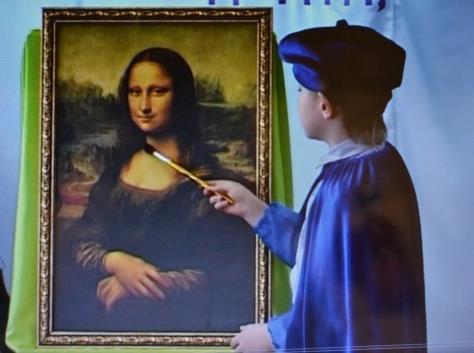 Как много тайн
хранит портрет.
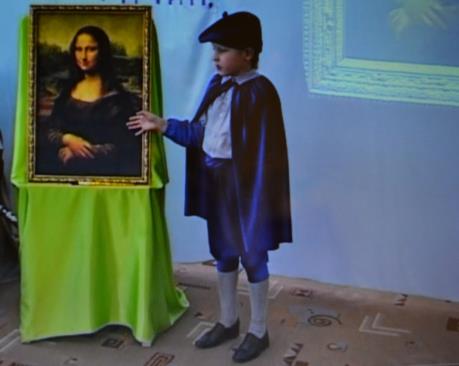 Я сотворил
прекрасный лик…
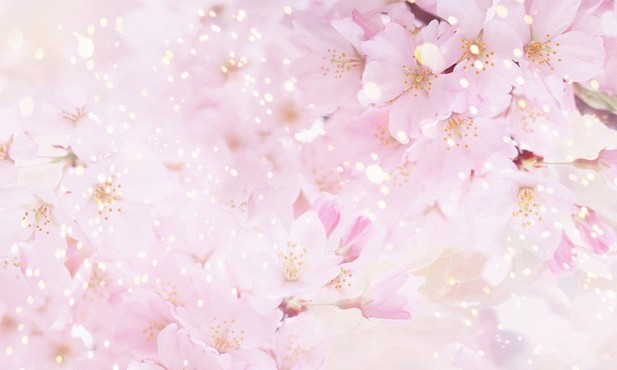 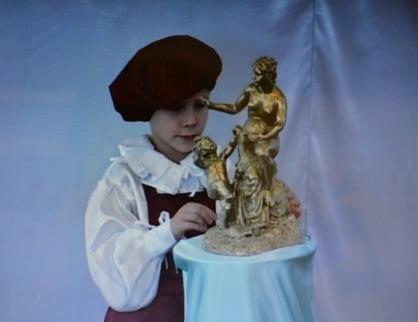 Силуэт скульптуры
многоликий.
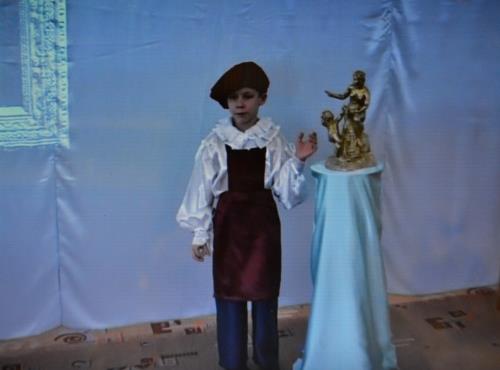 Излучает 
женское тепло…
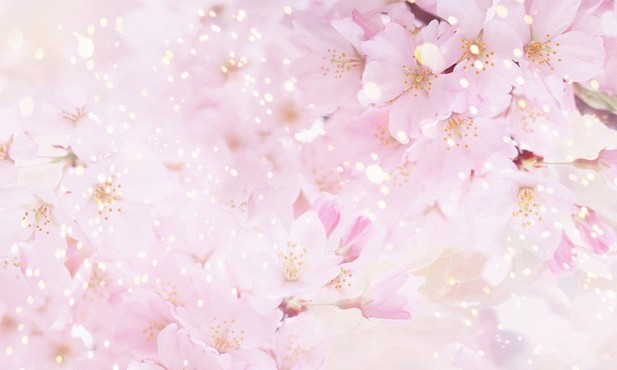 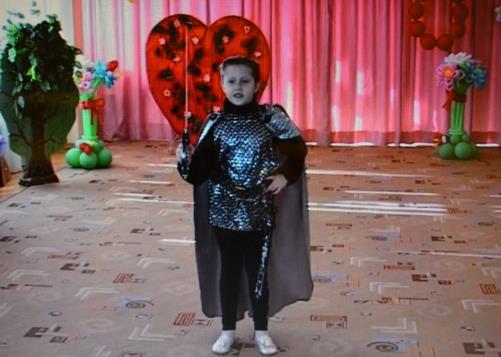 Бой кипел,
а я скакала
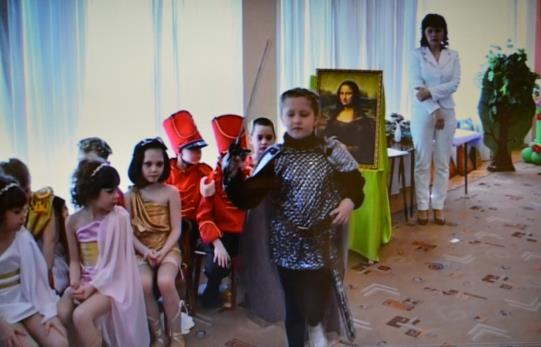 на коне,
на вороном…
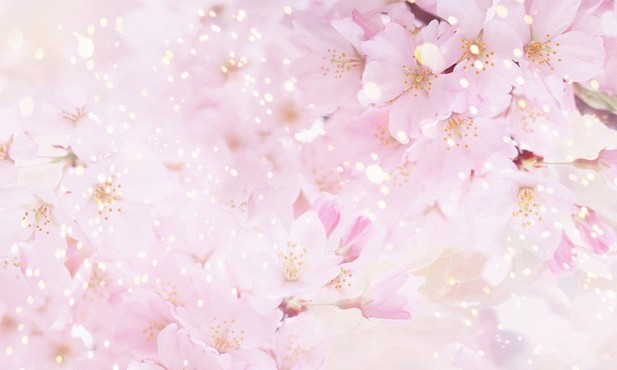 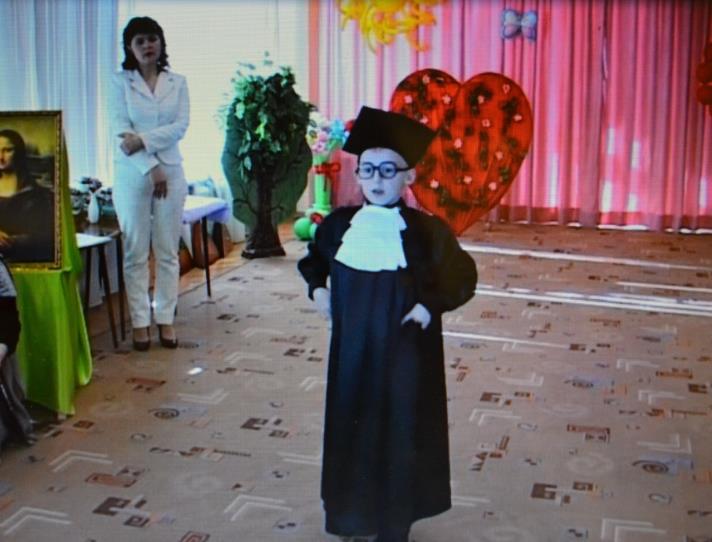 18 век – эпоха просвещения
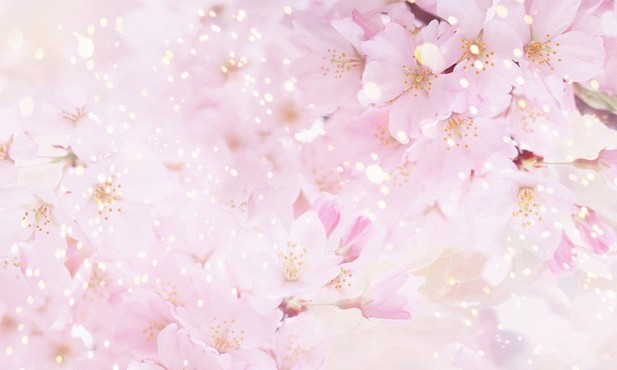 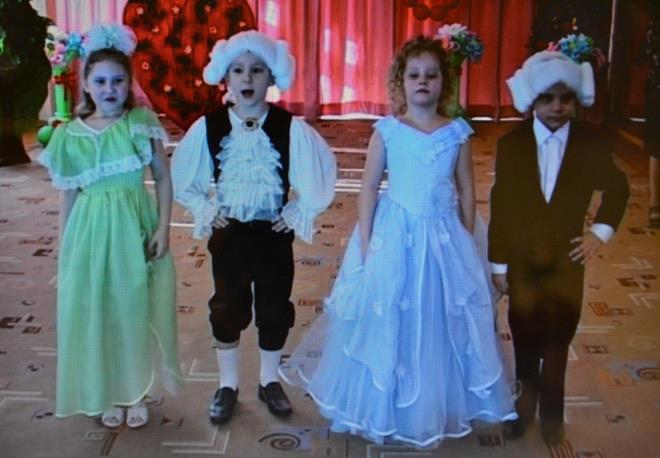 О! Героиня моих грез!
Вы – настоящая БОГИНЯ!
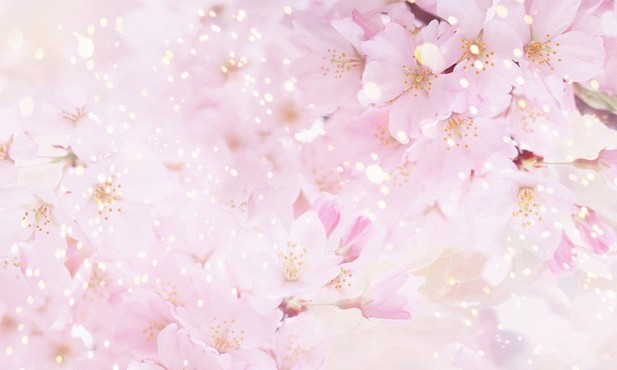 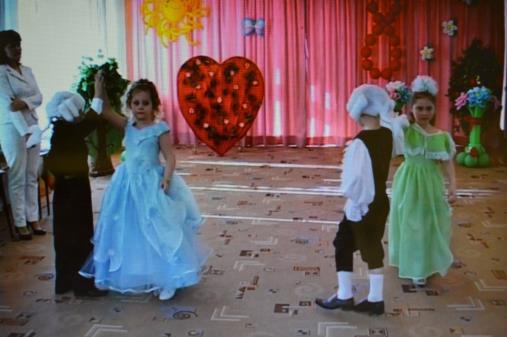 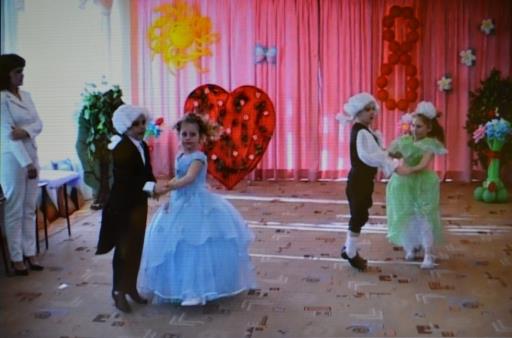 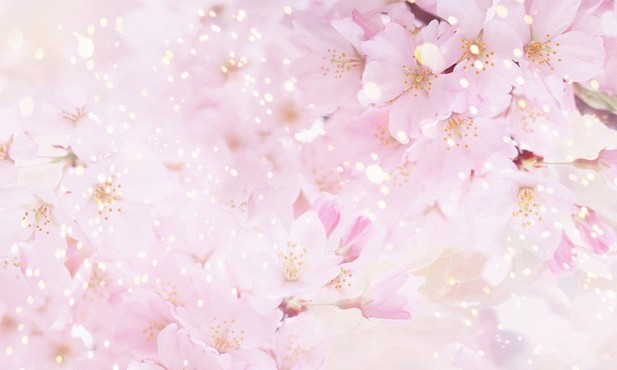 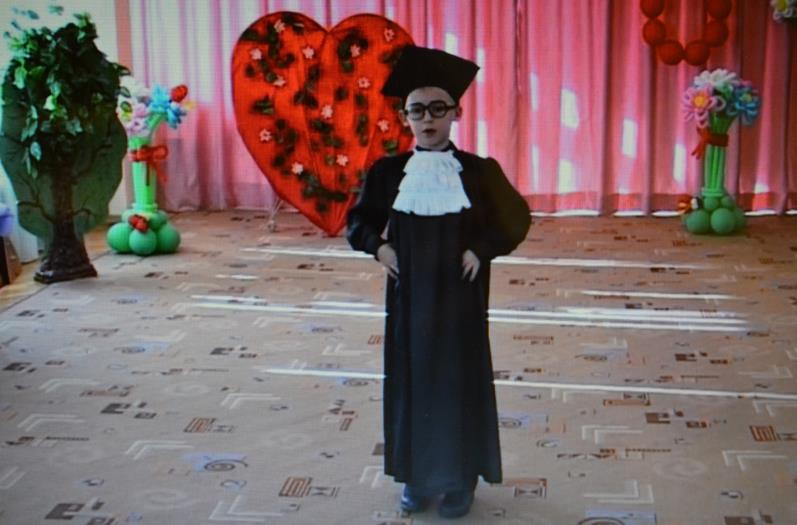 Век 19 – мятежный, строгий век…
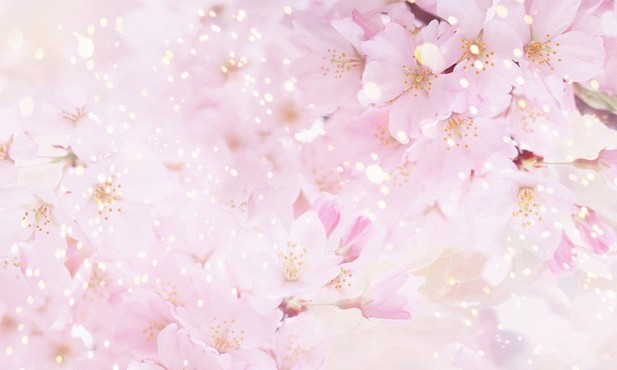 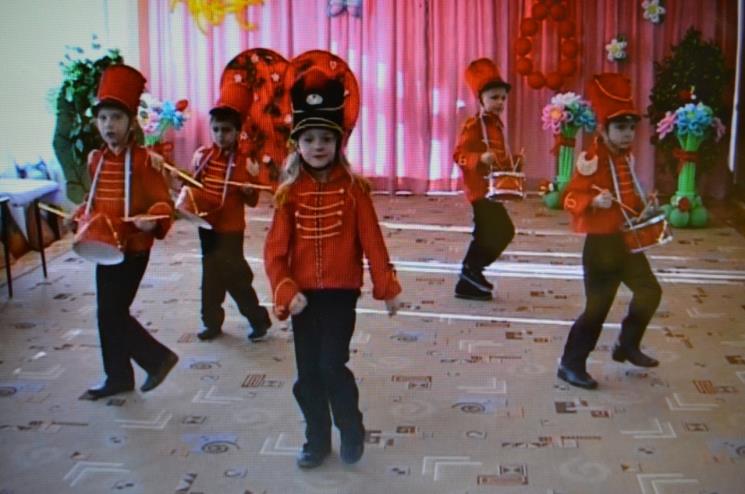 …в сердцах  у всех людей осталась
за то, что родину любила…
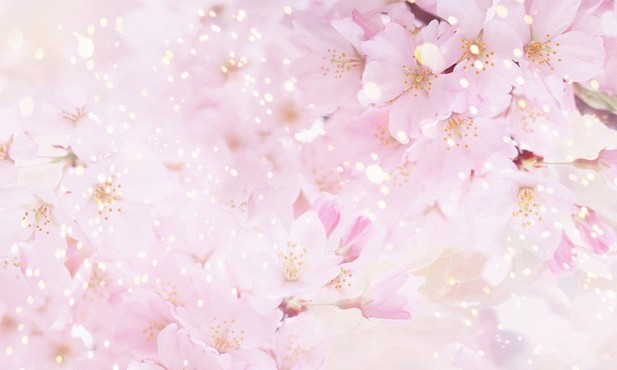 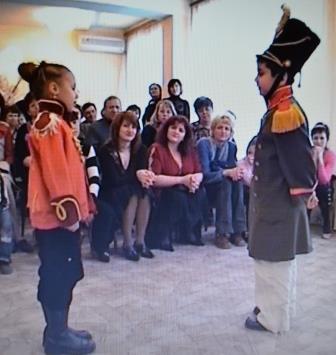 По дяде Александром звать
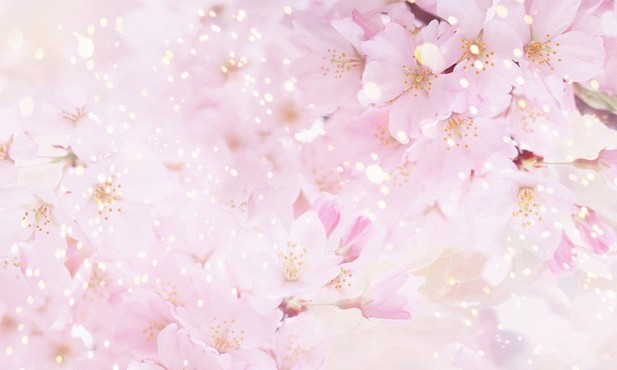 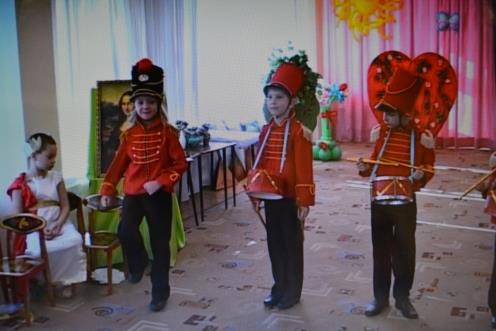 Любую глупость 
из-за дам
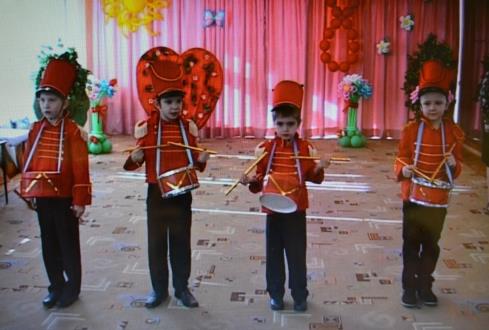 Легко свершали
 наши предки…
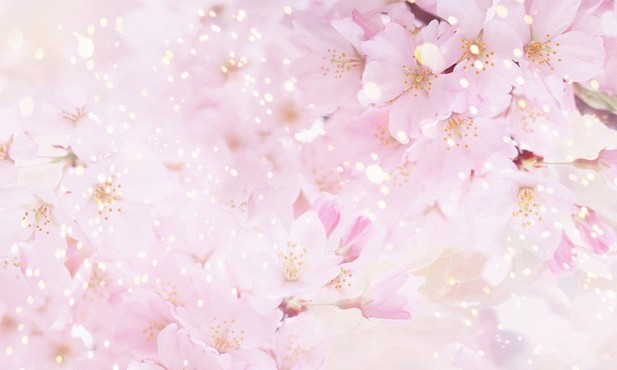 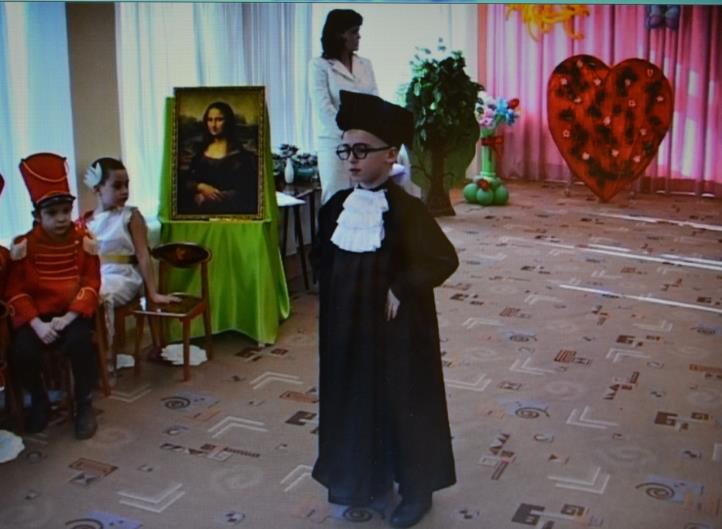 20 век – везде стучит его сердцебиенье.
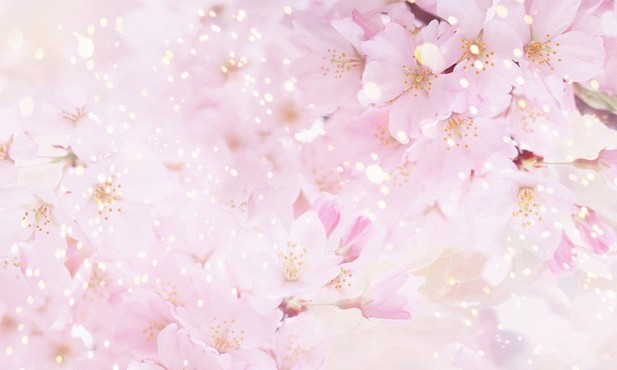 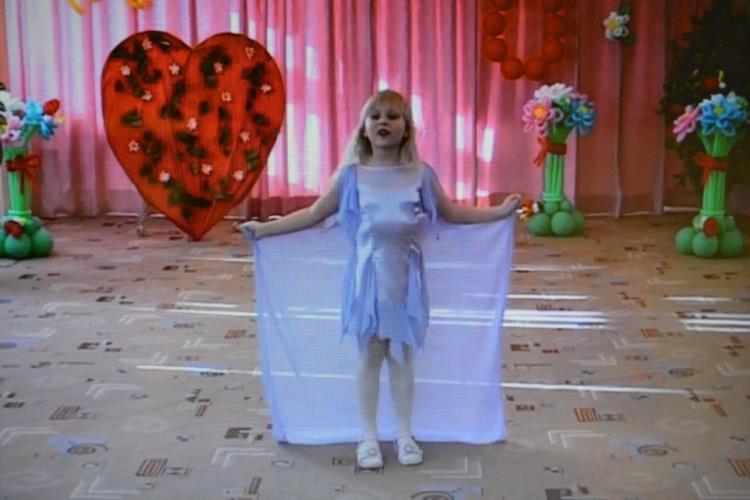 Хочу  как   Терешкова
я в космос полететь…
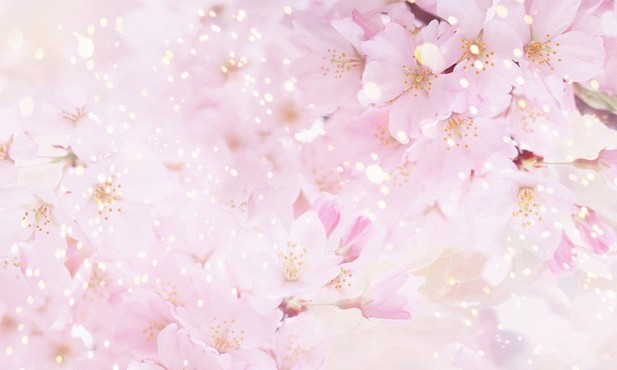 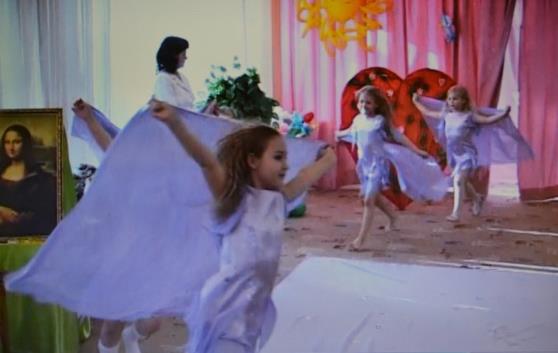 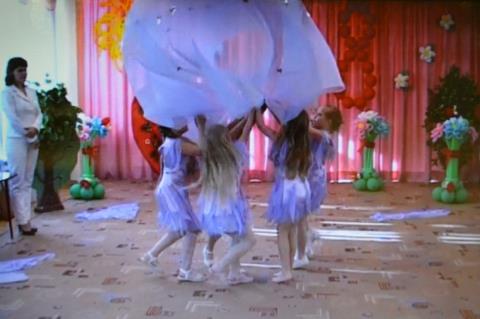 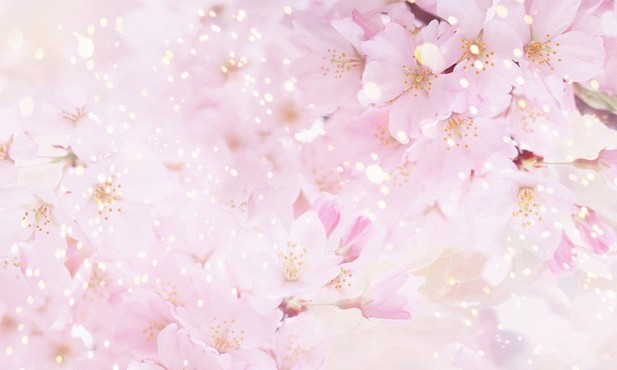 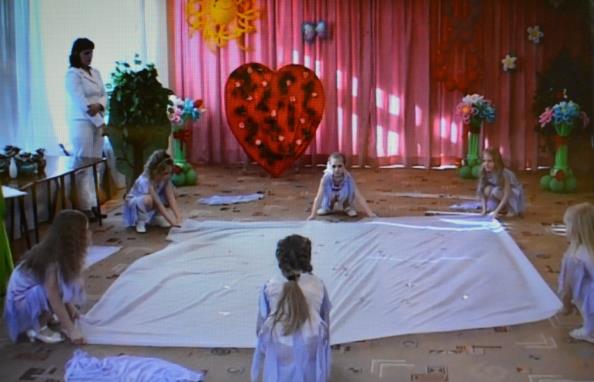 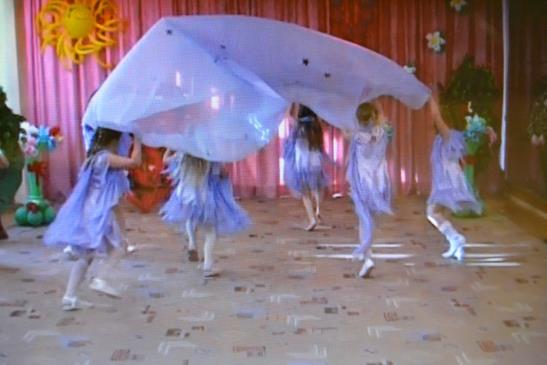 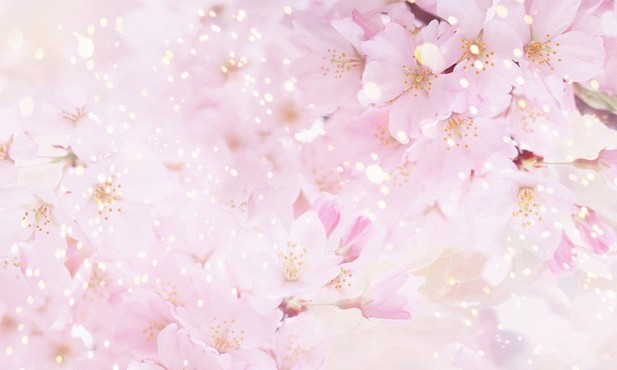 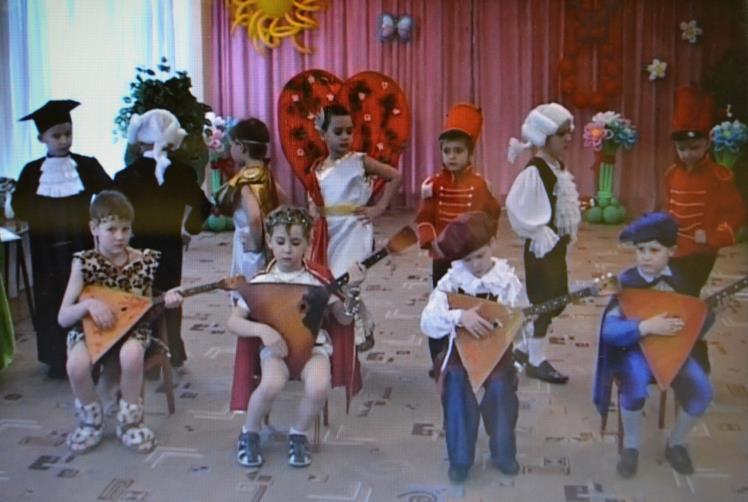 Самый веселый, самый задорный
танец бабуле дарю…
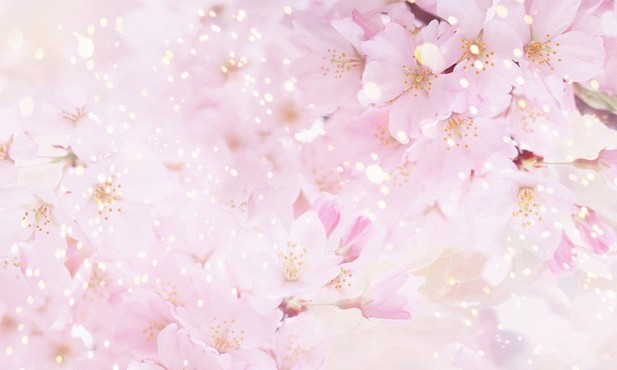 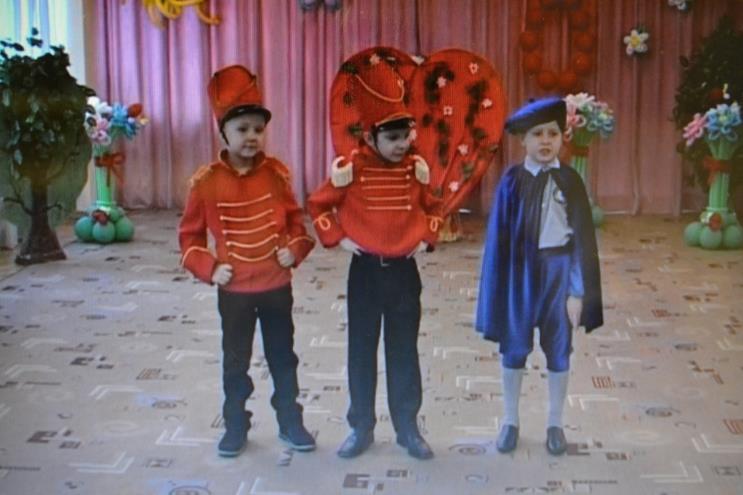 О! Сердце женщины – огромный океан,
где собраны несметные богатства…
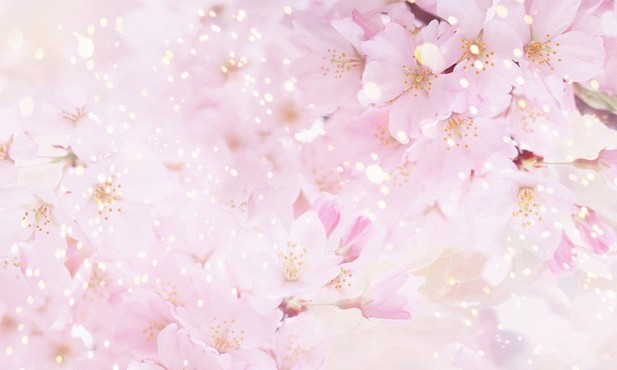 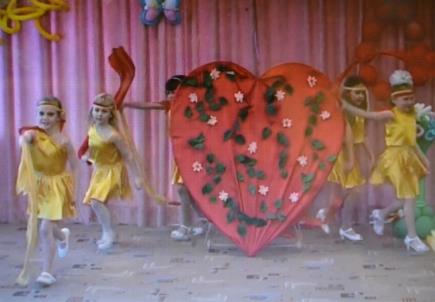 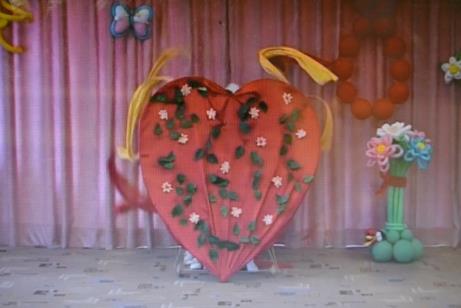 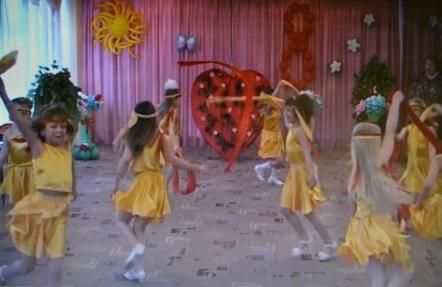 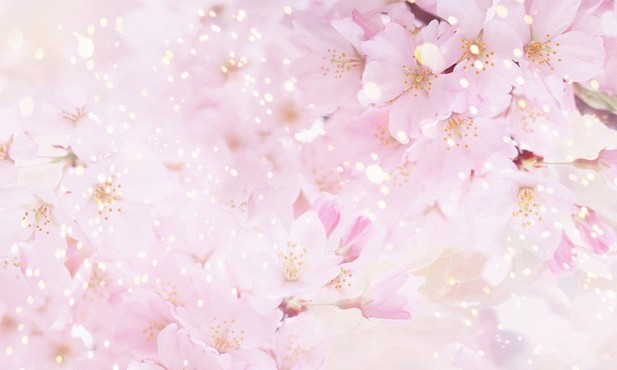 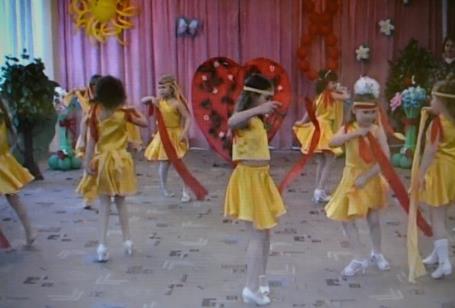 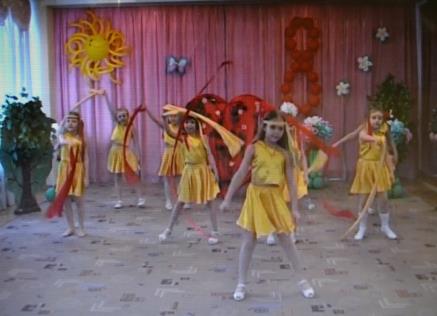 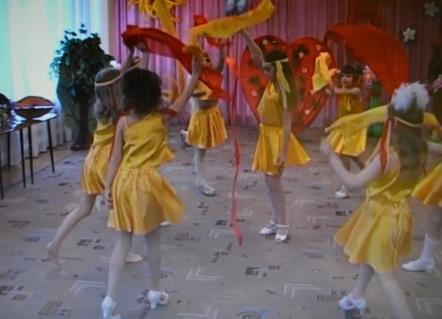 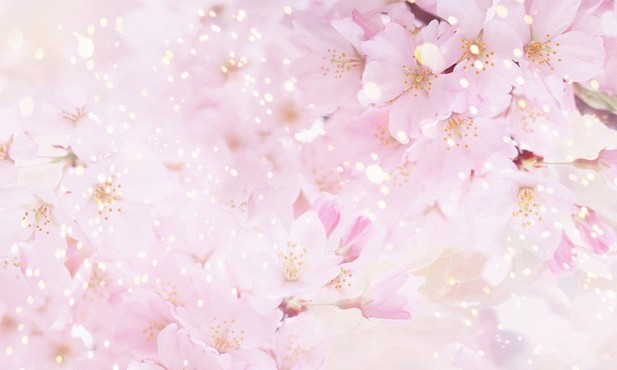 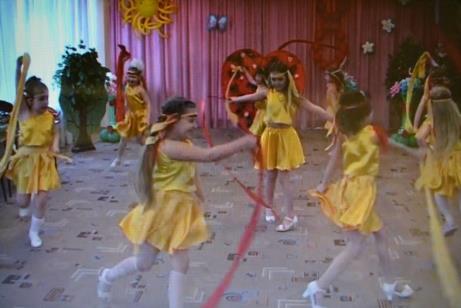 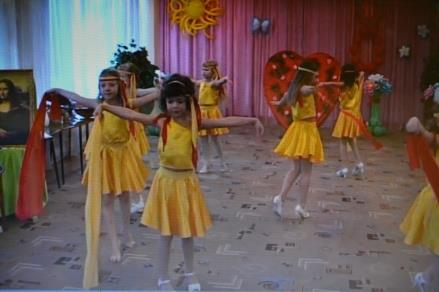 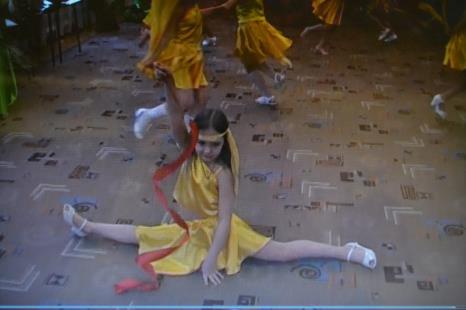 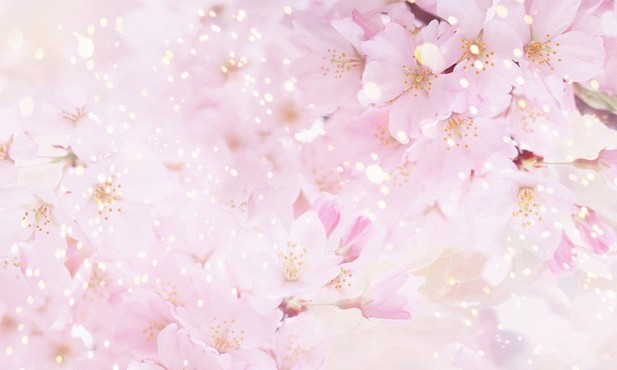 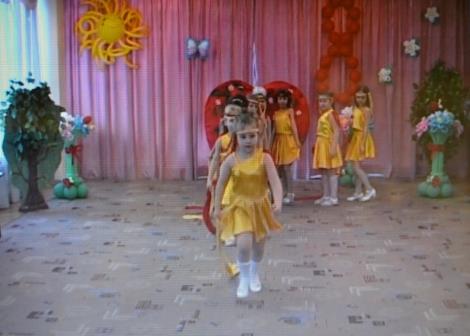 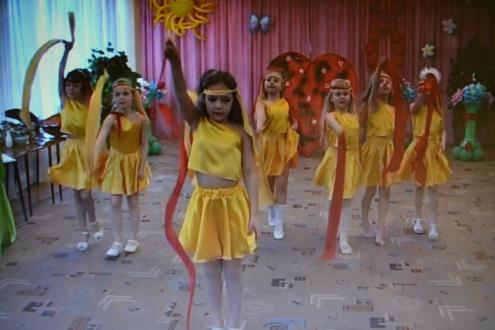 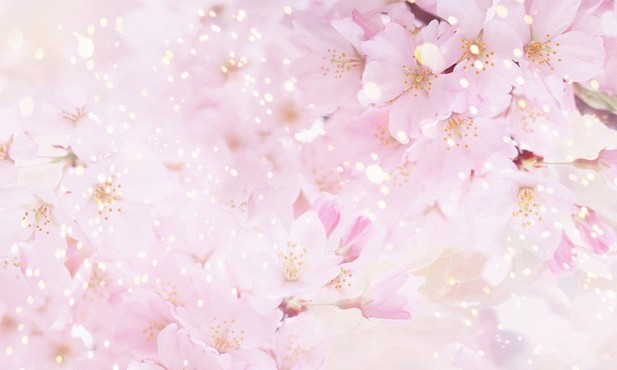 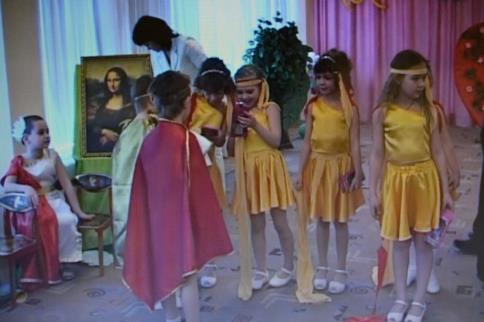 …Разрешенья 
        зала
       просим
девочкам 
подарки 
подарить…
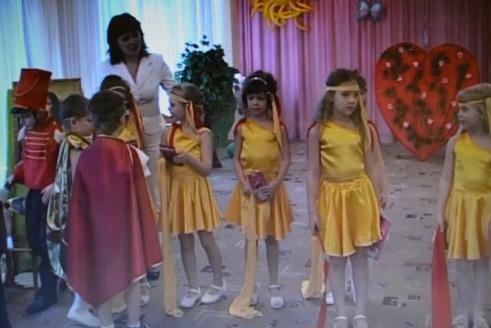 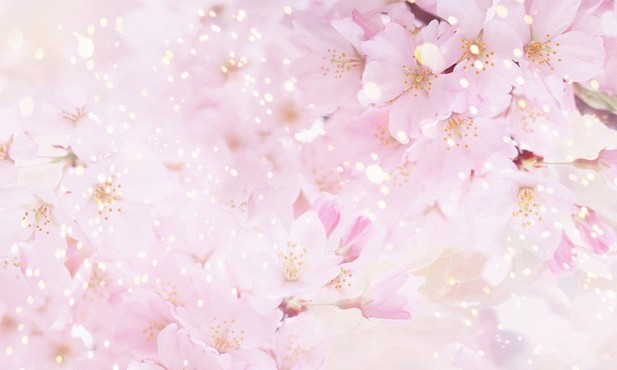 ЗОЛОТЫЕ РУКИ ЖЕНЩИНЫ…
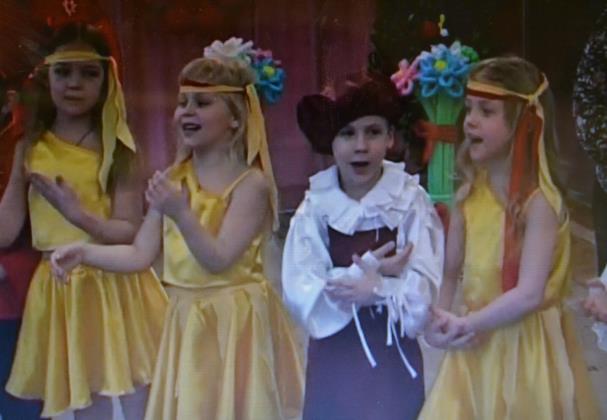 Я смотрю на руки мамы,
 как они качают малыша
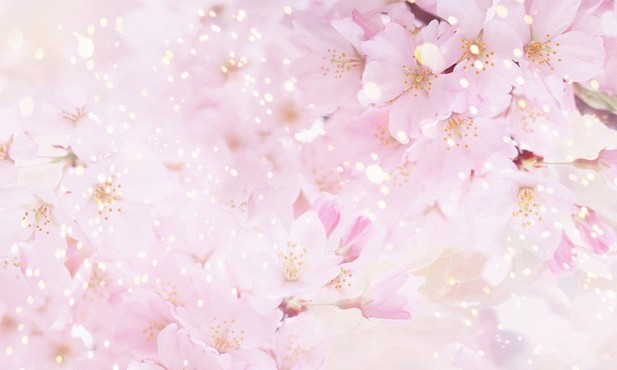 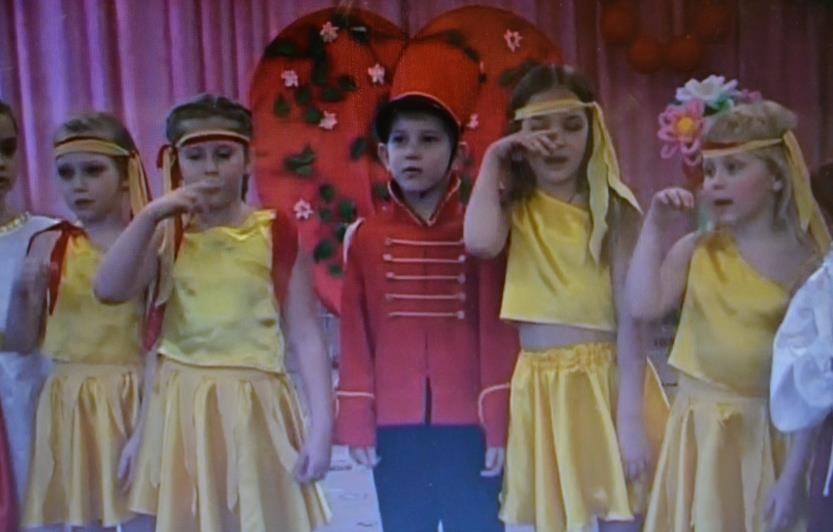 Сколько раз, смахнув с глаз слезу…
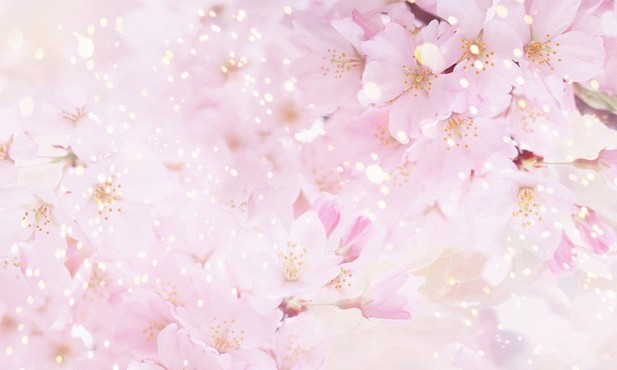 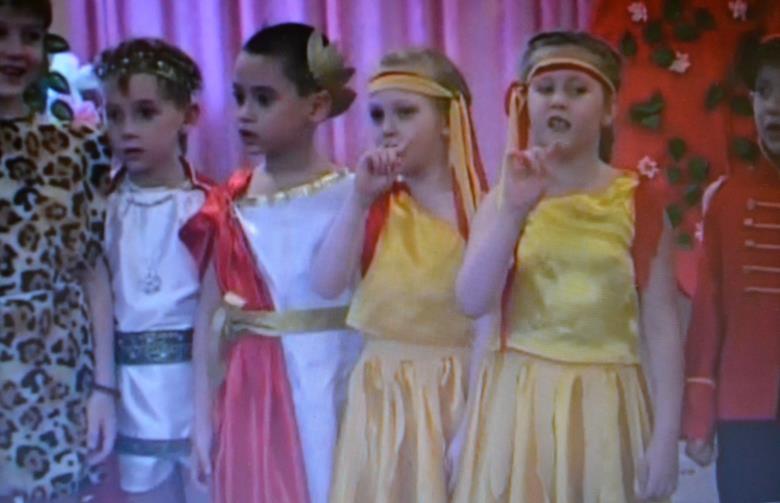 Никогда не ведали скуки,
 никому не сделали зла…
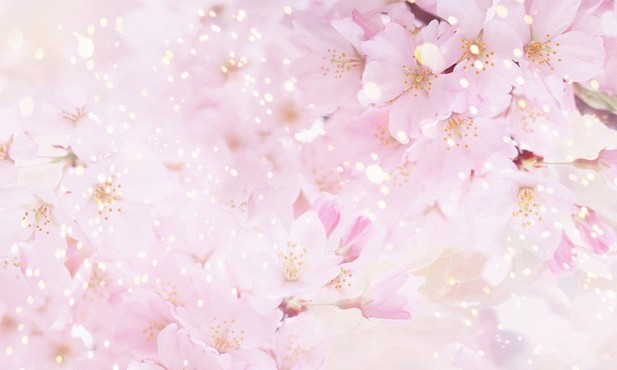 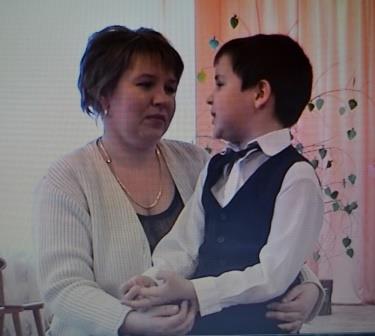 Родная, я горжусь тобой…
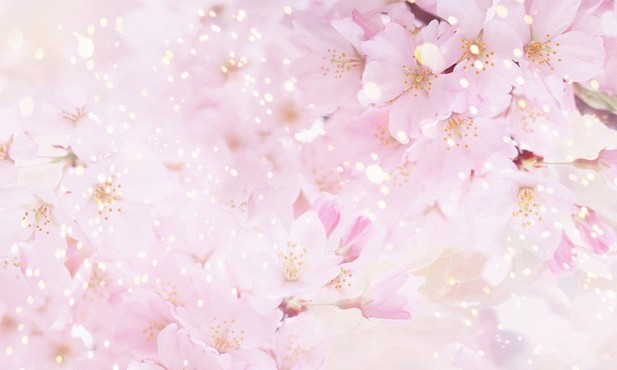 Дарите женщинам подарки,
Дарите женщинам цветы…
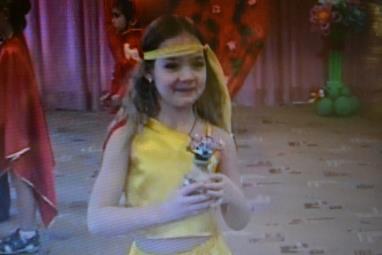 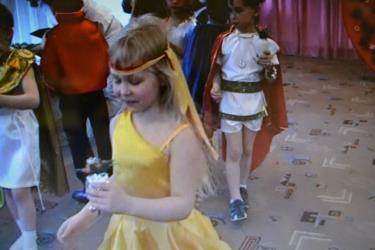 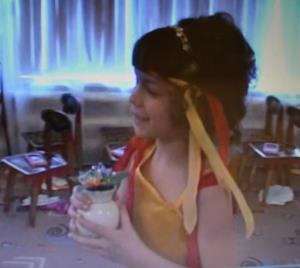 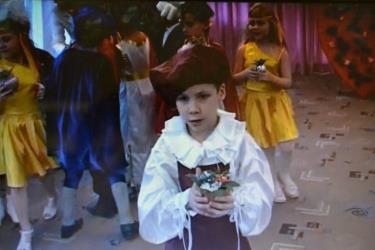 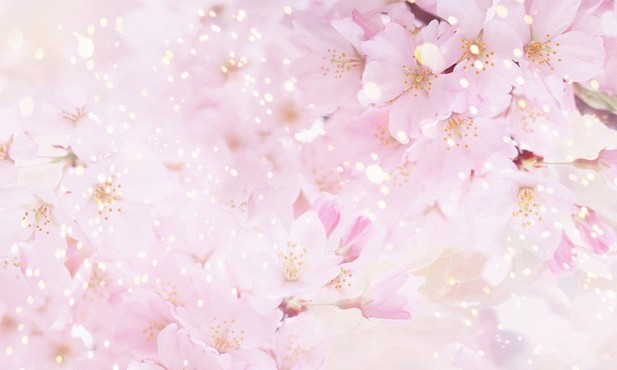 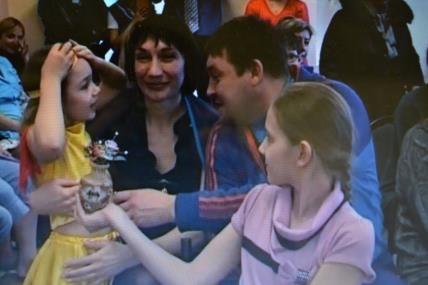 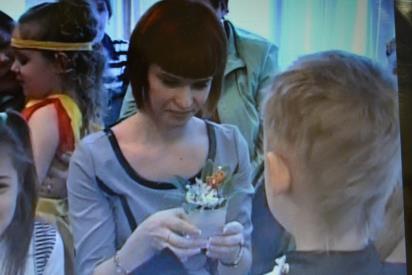 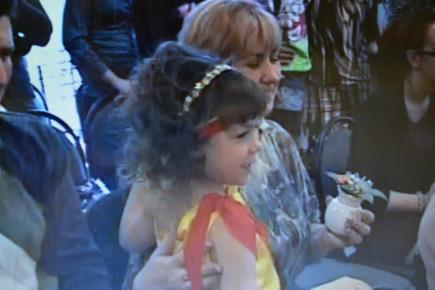 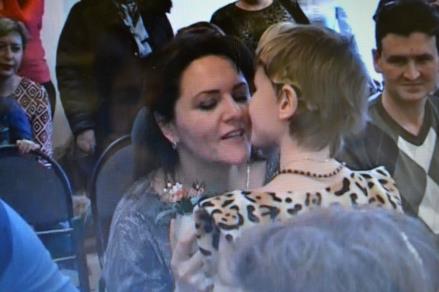 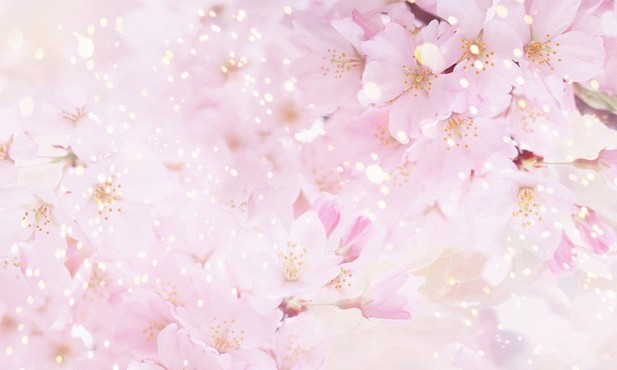 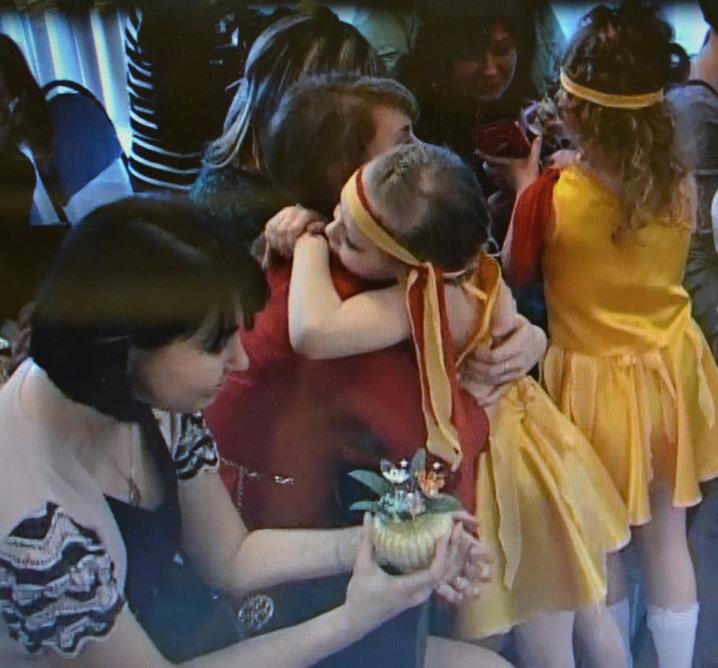